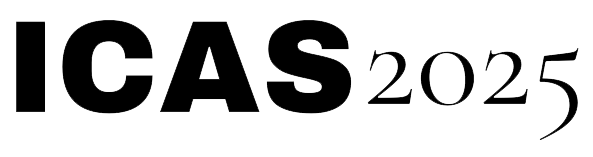 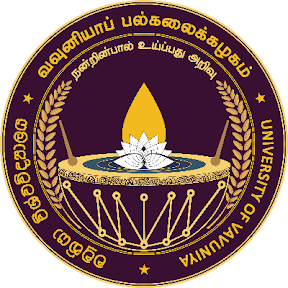 Faculty of Applied Science
 University of Vavuniya
Project / Research Title Here
(Font – Arial , Bold | Title should be at most two lines)
Author Name11*, Author Name22, Author Name31
1Affliation 1,  2Affliation2
Abstract
Objective
Results and Discussion
The abstract should contain 50 to 60 words. Use Arial font with a font size of 48. The text must be justified. Authors’ names should appear in a single line, also in Arial font.
Insert the major objective(s) of your research.
The blue header bars are used to identify and separate the main topics of your presentation. You can decide your main topics.
Insert your Results and Discussion here.
Introduction
Methodology
Conclusion
Insert the introduction.
This template was designed to produce a 1189mm x 841mm (A0 size) poster in landscape orientation.
Making use of this template will ensure that your poster will look professional, easy to read and save you valuable time in the layout of your presentation.
For this poster template the Arial font style is used at several recommended text sizes.
Depending on your content and how you wish to layout your poster, you may want to change the column layout of your poster.
Summarize the conclusion here.
Describe the methodology of your research.
Tables, Figures and Graphs must all be labelled with numbered captions that clearly identify and describe them. 
Figure and Graph captions are generally placed below the figures, while Table captions must be placed above the Tables.
References
List down the major references.